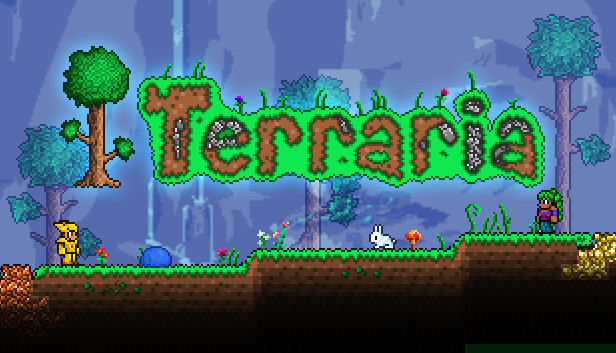 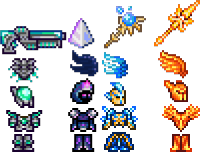 Terraria
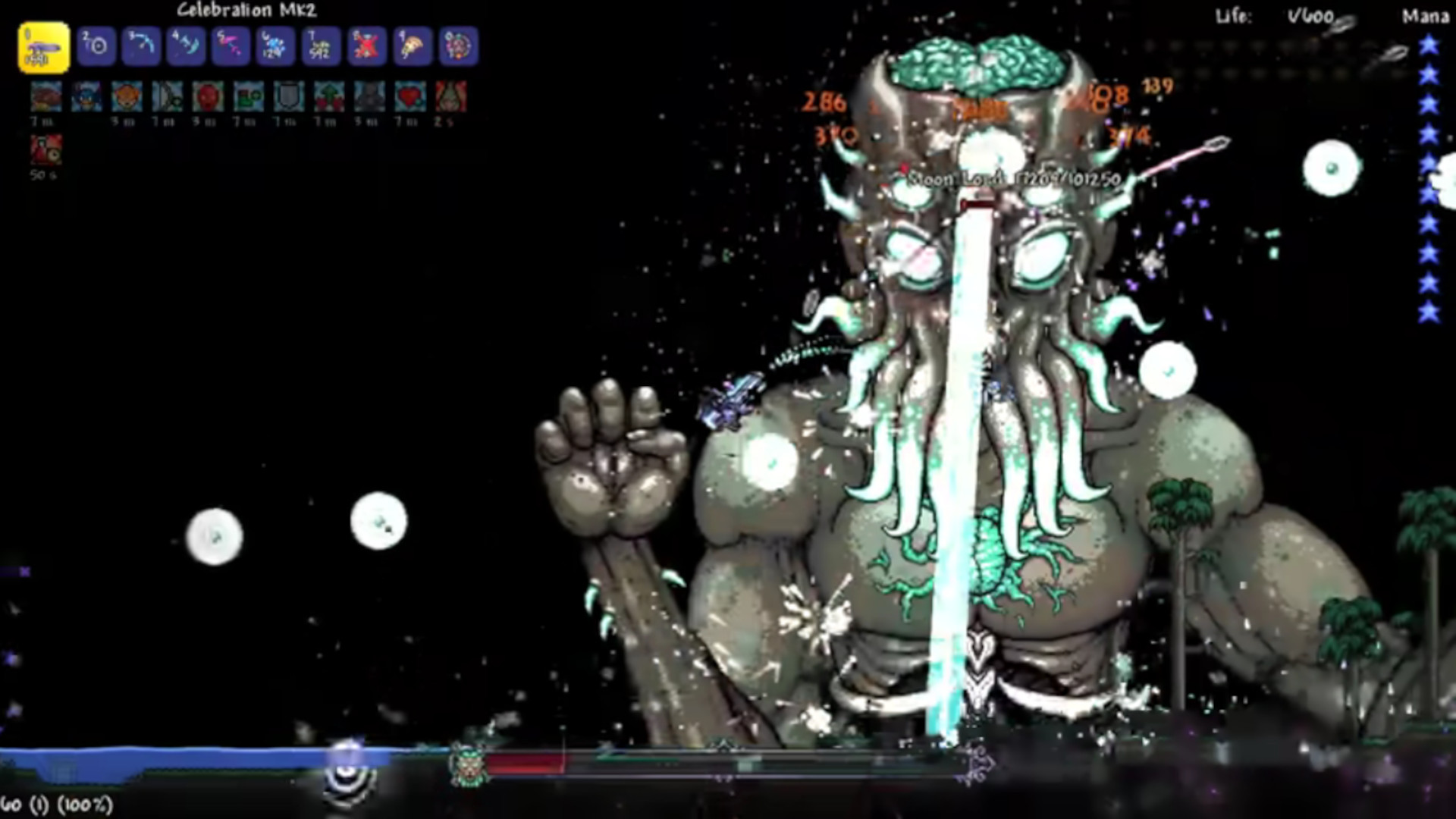 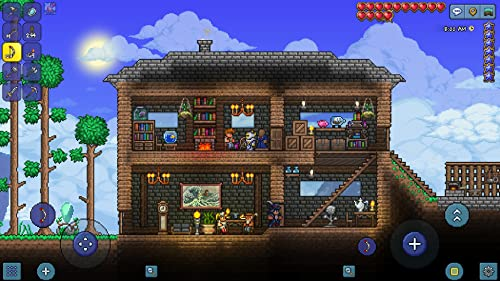